Lesson  3
Does he often play the violin?
WWW.PPT818.COM
Weekend fun
Do you often take picture at the weekend?
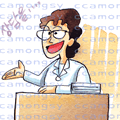 Yes, I do
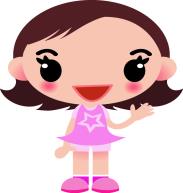 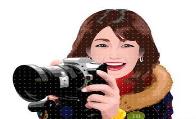 Take pictures
Does Tom often play computer games
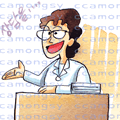 No,he doesn’t.
He often writes emails
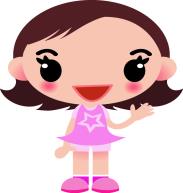 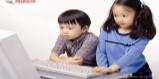 Play the computer games
Does Peter often play the violin?
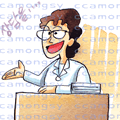 Yes,he does.
He play it very well.
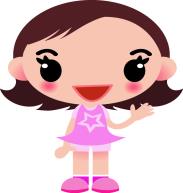 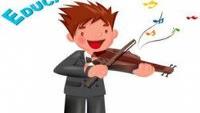 Play the violin
What does GuoYang do at the weekend?
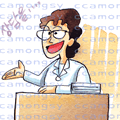 He often plays the piano.Sometimes he listens to music.
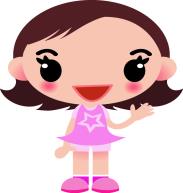 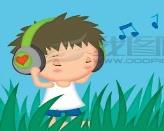 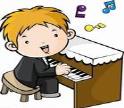 Play the piano
Listen to music
Ask and answer in pairs(同桌问答)
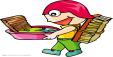 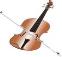 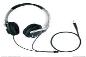 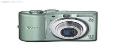 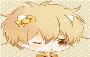 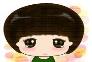 进行如下对话练习
Danny: Does Peter often wash clothes at the weekend?
LiMing:No,he doesn’t.
Danny: Does he often play the violin?
LiMing:yes,he does.
Let’s copy
Sometimes I do housework.
Does he often play the violin?
Yes,he does.